22-06-2020
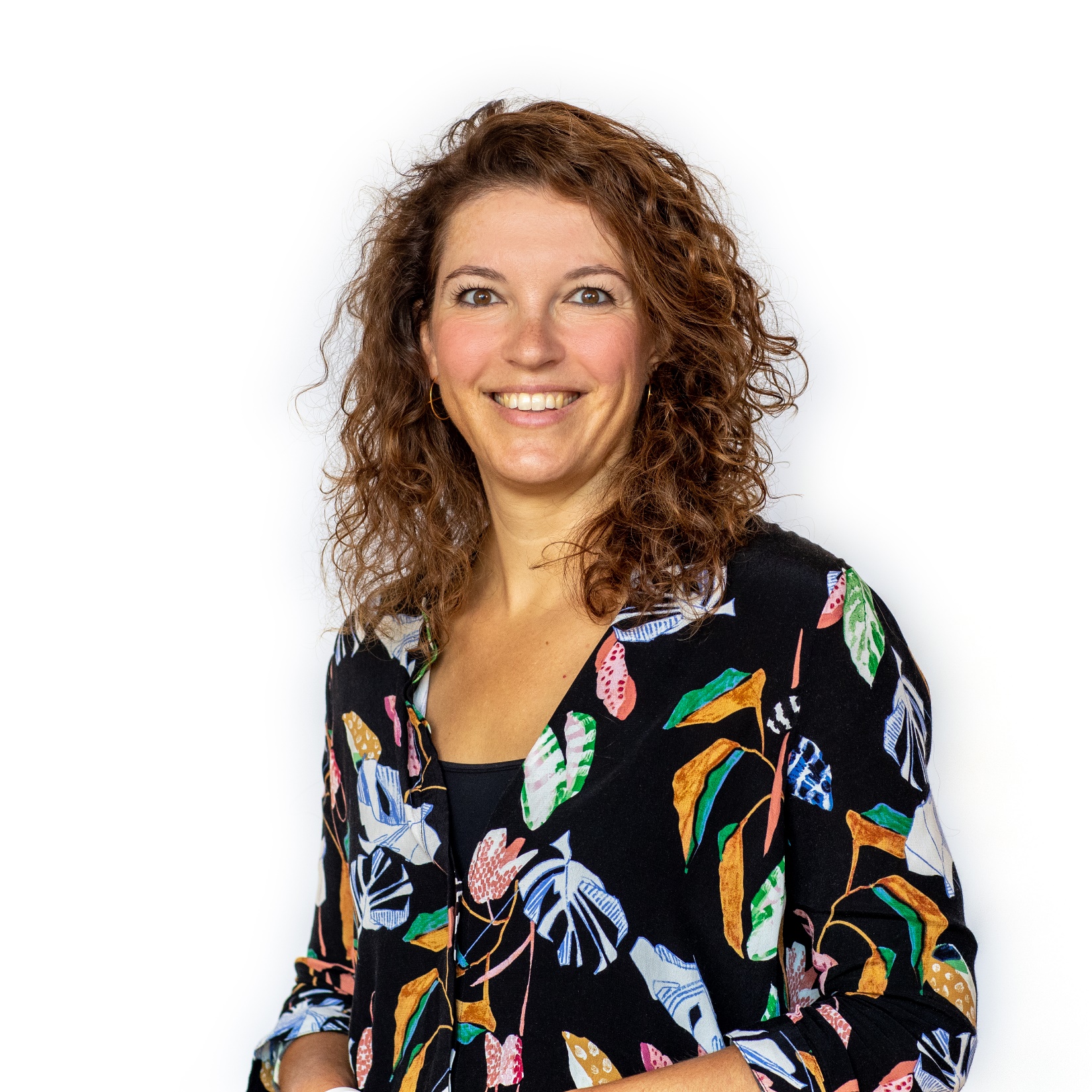 Participatie safari – METT
Jannemiek Verhoeven
Communicatieadviseur
gemeente ’s-Hertogenbosch
22-06-2020
Welkom!
Online participatie 
Doel: opstellen van een ambitiedocument 
Gebied: station Oost en omgeving in Den Bosch
Projectgebied
Station Oost en omgeving
Opgave: komen tot een ambitiedocument voor de toekomst van dit gebied. 

We willen dus een visie maken over de toekomst van dit gebied. Dus, wat willen we er meer, wat minder, wat anders, etc. 

Aan de hand van zes thema’s: 
Wonen	- Duurzaamheid
Werken 	- Sport & gezondheid
Groen 	- Verkeer, parkeren en smart mobility
Drie fases participatie
Fase 1: Enthousiasmeren (3 weken)
Participatie starten (METT), opgave uitleggen
Breed ophalen van ideeën, suggesties, dromen, etc. 

Fase 2: Verdiepen (3 weken)
Online verdiepingssessies (Teams/Zoom, METT) 
In gesprek over mogelijke oplossingen en uitwerking

Fase 3: Toetsen (3 weken) 
Reflecteren, presentatie van wat de input heeft opgeleverd
Kijkje in het platform
Home
Nieuws
Gebied 
Meedenken 
Proces
Documenten
Veelgestelde vragen 
Over ons
Communicatie en cijfers
Lancering platform via www.s-hertogenbosch.nl/oost. 
Focus van communicatie: ‘ga naar het platform, daar doe, denk en droom je mee over de toekomst van dit gebied’. 
Middelen: o.a. 4.000 brieven in omgeving, mailing naar stakeholders, 4 informatieborden in het gebied, social advertising, advertenties in Bossche Omroep. 
Eerste resultaten zijn boven verwachting! 
In de eerste week 2.500 bezoekers op de site, meer dan honderd kwalitatief goede en constructief geformuleerde reacties, 120 inschrijvingen voor fase 2 (verdiepen), 220 aanmeldingen nieuwsbrief. 
Webinar/chatsessie op 20 en 27 mei door wethouder Roy Geers (veel reacties!)
22-06-2020
Dankjewel voor je tijd en aandacht!
www.s-hertogenbosch.nl/oost

Jannemiek Verhoeven
jannemiek.verhoeven@s-hertogenbosch.nl
06 460 78 615